Grammar Starter
Definite articles
In the back of your exercise book...
Grammar Starter: Definite articles

Definition: They are little words (the, that, this) that go before a singular noun and tell the reader/listener about specific things. 

Example: Please pass me that cup.       Can I go to the park?
[Speaker Notes: Ask for pupils’ definition before showing the correct one.]
Task time: create your own
Write five sentences and include at least one  definite article in each sentence. 

Underline or highlight the definite article used.
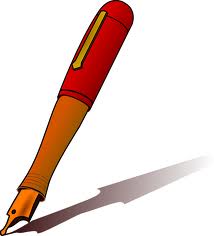 Task time: now find it!
That horrid little boy has stolen the new pen from my pencil case. That pen was my favourite one as it had the special purple glitter in it which made my writing look sparkly! The teacher should tell him off and that sticker should be taken from his rewards chart. The whole class are angry with him, not just me! This is not fair at all.
Task time: now find it!
That horrid little boy has stolen the new pen from my pencil case. That pen was my favourite one as it had the special purple glitter in it which made my writing look sparkly! The teacher should tell him off and that sticker should be taken from his rewards chart. The whole class are angry with him, not just me! This is not fair at all.
How would the meaning of the passage change if all the definite articles were changed to indefinite articles?